Munca prin intermediul platformelor digitale: implicații pentru securitatea și sănătatea în muncă
O MUNCĂ SIGURĂ ȘI SĂNĂTOASĂ ÎN ERA DIGITALĂCampania pentru locuri de muncă sigure și sănătoase 2023-2025
Definirea muncii pe platformele digitale
Prezentare generală
Taxonomie
Fapte și cifre
Oportunități
Riscuri și provocări legate de SSM
Cartografierea răspunsurilor la riscurile în materie de SSM
Concluzii
Definirea muncii pe platformele digitale
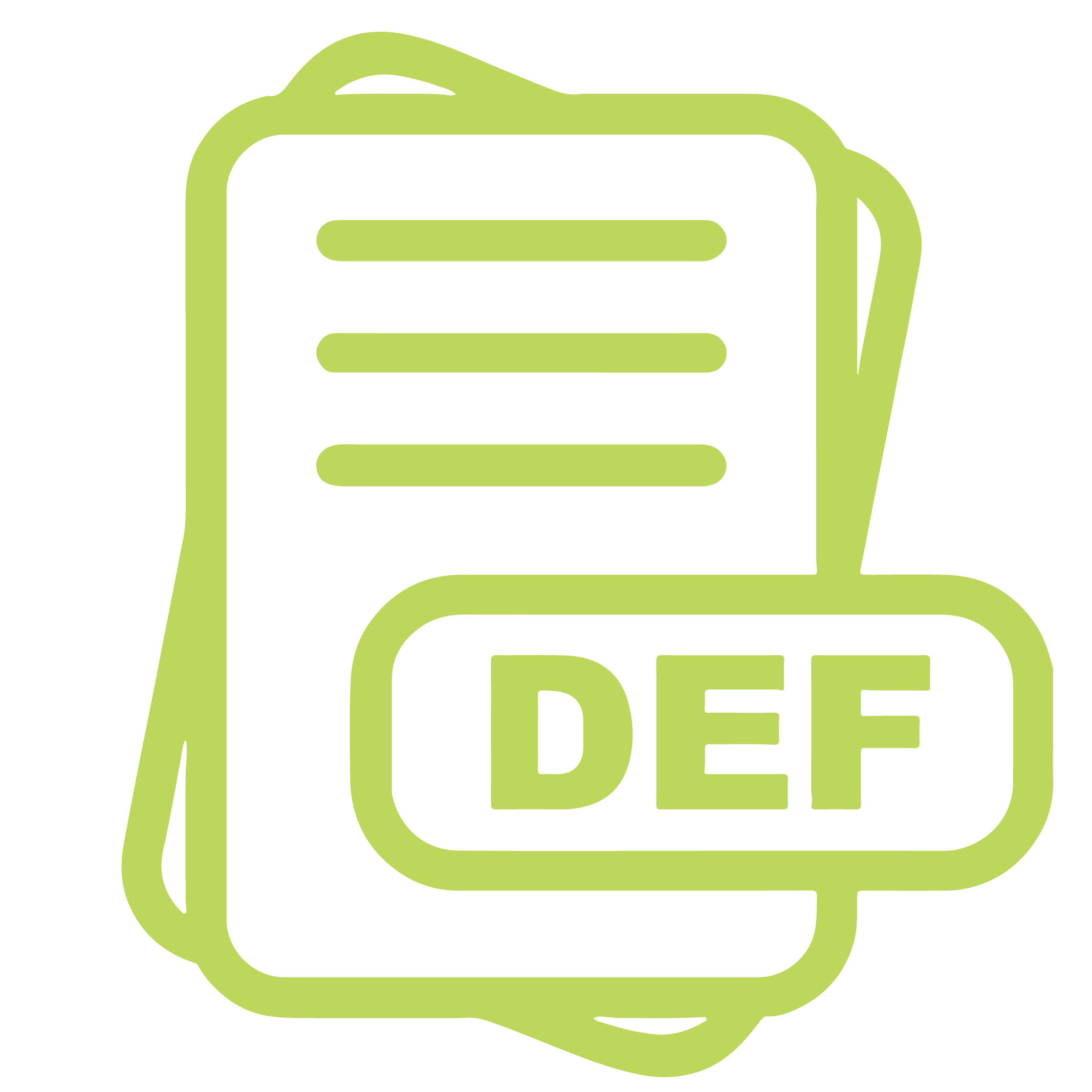 Toate activitățile lucrative remunerate, prestate prin intermediul unei platforme online, pe o platformă online sau în urma medierii de către o platformă online.
Munca prin intermediul platformelor online comparativ cu cea prestată la fața locului:
Sarcinile sunt întotdeauna organizate online, dar pot fi efectuate virtual sau în mediul fizic
Munca prin intermediul platformelor online sau prestată la fața locului
Utilizează o gestionare algoritmică 
De obicei, implică forme de lucru neconvenționale
[Speaker Notes: Gestionarea algoritmică este utilizată pentru a aloca, monitoriza și evalua comportamentul și performanța lucrătorilor.
Cu o prevalență a formelor de lucru neconvenționale, platformele digitale de muncă tind să clasifice lucrătorii ca lucrători independenți în termenele și condițiile lor, ceea ce conduce la transferul riscurilor, obligațiilor și responsabilităților, inclusiv în domeniul securității și sănătății, către lucrători.]
Taxonomie
[Speaker Notes: Pe baza unei analize a literaturii de specialitate existente, a fost elaborată o taxonomie care se bazează pe trei dimensiuni și conține patru tipuri de muncă prin intermediul platformelor digitale, după cum se arată în tabel. Cele trei dimensiuni sunt:
 
Dimensiunea 1: Forma muncii prestate (online sau la fața locului) 
Munca pe platforme desfășurată online se referă la sarcinile alocate lucrătorilor online și efectuate exclusiv sau în mare parte virtual, pe un dispozitiv electronic, în orice loc, deși cel mai frecvent utilizat este domiciliul lucrătorului. Munca pe platforme desfășurată la fața locului se referă la sarcinile care se desfășoară exclusiv sau în mare parte în lumea fizică, fie în spații publice, pe drum sau la sediul clientului, chiar dacă procesul de alocare a sarcinilor către lucrători se desfășoară online. Această dimensiune este relevantă, deoarece, din perspectiva SSM, mediul fizic determină în mare măsură (chiar dacă nu în mod exhaustiv) riscurile la care sunt expuși lucrătorii de pe platformele digitale în materie de SSM, precum și dificultățile specifice legate de modul în care sunt gestionate aceste riscuri în practică. 

Dimensiunea 2: Nivelul de competențe necesar (slab calificat/înalt calificat)
Nivelul de competențe servește drept indicator pentru natura, amploarea și complexitatea sarcinii. Acesta determină dacă o sarcină poate fi alocată oricărei persoane active pe platformă sau unei persoane selectate. Nivelul de competențe necesar pentru a executa o sarcină nu dezvăluie nimic despre competențele generale de care are nevoie un lucrător pe platforma digitală (de exemplu, strategii pentru a găsi un loc de muncă) sau pe care le deține (de exemplu, nivelul de educație). Scara sarcinilor variază de la microsarcini, de exemplu, munca în care e nevoie de doar câteva clicuri, în care o singură sarcină durează doar câteva secunde, și până la sarcini medii, de exemplu, livrarea de colete, care necesită de la câteva minute până la ore de lucru, respectiv sarcini mai ample, de exemplu, proiecte întregi care ar putea dura câteva săptămâni sau luni, de exemplu, proiectarea unui site web. 

Dimensiunea 3 Nivelul de control exercitat de platformă (gestionarea algoritmică).
„Nivelul de control” este un termen general, care cuprinde mai multe dimensiuni ce clasifică platformele digitale. Acesta servește drept indicator al gradului de putere ierarhică și al prerogativelor manageriale pe care o platformă digitală de muncă le exercită în relația sa cu lucrătorii, mai exact în ceea ce privește deciziile (unilaterale) privind alocarea, organizarea și evaluarea muncii. Intermedierea platformelor poate varia de la un control minim până la unul foarte semnificativ. Acest lucru este important, având în vedere că nivelul de control furnizează noțiunea de subordonare, care, în majoritatea statelor membre, este criteriul legal esențial în determinarea statutului de angajat. În plus, la nivelul UE și în majoritatea statelor membre, cadrul de reglementare în domeniul SSM se aplică doar angajaților. Această dimensiune este strâns legată de utilizarea, de către majoritatea platformelor digitale, a gestionării algoritmice (și a monitorizării și supravegherii digitale) și de modul în care aceasta modelează condițiile de muncă și protecția socială în cadrul muncii pe platformele digitale. Nu există o practică uniformă între platforme în ceea ce privește măsura în care se utilizează astfel de tehnici.]
Fapte și cifre: lucrători în funcție de tipul de muncă și de sector
6 % din lucrătorii din UE și-au obținut cea mai mare parte sau o parte din venituri prin intermediul unei platforme digitale
Munca pe platforme
Sursa: Pulsul SSM 2022 – EU-OSHA
Servicii sociale, culturale, personale și de altă natură
Comerț, transporturi, servicii de cazare și alimentație publică
Sănătate și asistență socială
Producție și inginerie
Educație
TIC, finanțe, servicii profesionale, științifice și tehnice
Construcții
Furnizarea de gaze, energie electrică și apă, industria extractivă
Administrație, 
inclusiv admin.
publică
și apărarea
Agricultură, silvicultură și pescuit
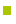 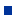 Fără muncă pe platforme
Muncă pe platforme
[Speaker Notes: În 2022, în cele 27 de state membre + Islanda și Norvegia:
- Aproximativ 6 % din lucrători au obținut o parte sau cea mai mare parte a venitului lor lucrând pentru platforme digitale. 
- 6 % dintre lucrători înseamnă peste 11,5 milioane de persoane în întreaga UE.

Munca pe platformele digitale este mai des întâlnită în domeniile:
Tehnologia informației și comunicațiilor, finanțe, servicii profesionale, științifice sau tehnice (19,2 %).
Comerț, transporturi, servicii de cazare sau de alimentație publică (18,3 %).
Servicii administrative și de sprijin, inclusiv administrație publică și apărare (15,8 %).

Pulsul SSM 2022: https://osha.europa.eu/en/facts-and-figures/osh-pulse-occupational-safety-and-health-post-pandemic-workplaces]
Fapte și cifre: lucrători în funcție de tipul de muncă și de caracteristicile lucrătorilor
≥ 65 de ani
Persoanele cu vârste cuprinse între 25 și 34 de ani sunt majoritare în munca pe platforme
Majoritatea lucrătorilor pe platforme sunt bărbați
Prevalența muncii pe platformă este mai ridicată în rândul imigranților
Vârsta respondenților
Femeie
Genul
Bărbat
Naționalitatea
Cetățean local
Cetățean străin
Sursa: Pulsul SSM 2022 – EU-OSHA
Fără muncă pe platforme
Muncă pe platforme
[Speaker Notes: Pulsul SSM 2022: https://osha.europa.eu/en/facts-and-figures/osh-pulse-occupational-safety-and-health-post-pandemic-workplaces]
Fapte și cifre: diversitatea forței de muncă
Migranți și minorități etnice
Suprareprezentați în activitățile mai puțin calificate la fața locului și pe platformele online
Motivații: obținerea unui venit, eliberarea de munca informală, parte a „parcursului migrantului”

Femei
Munca pe platformele digitale este din ce în ce mai puțin segregată în funcție de gen

Persoanele cu dizabilități, boli sau afecțiuni cronice
Implicarea depinde de natura afecțiunii și a sarcinii
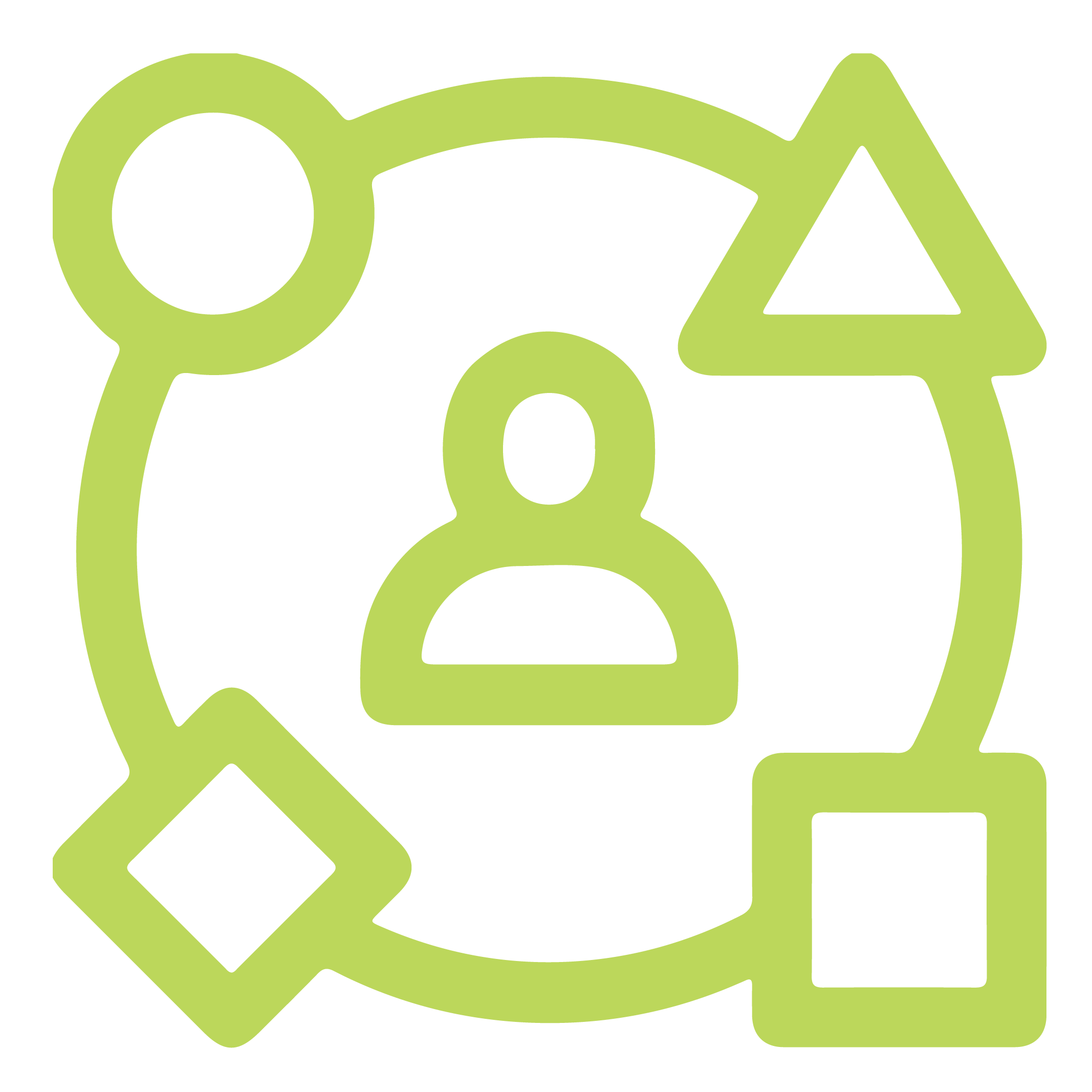 Oportunități
Promovează (re)intrarea pe piața muncii și participarea la aceasta
Include grupurile vulnerabile și marginalizate
Sursă atractivă de venit
Dezvoltă competențe 
Oferă experiență pentru a găsi locuri de muncă mai bune
Permite alegerea mediului de lucru
Reduce riscurile de violență și hărțuire
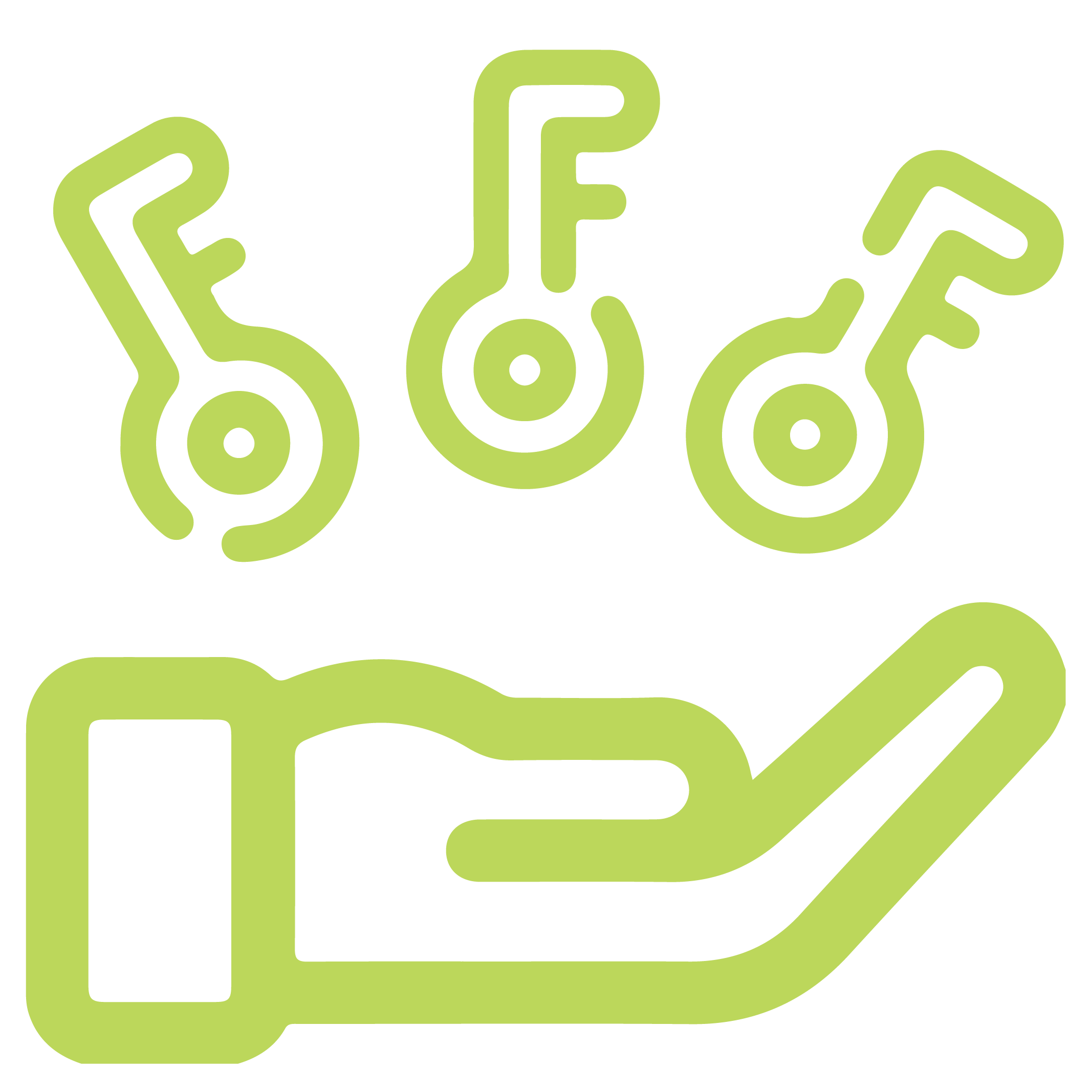 [Speaker Notes: Reducerea riscurilor de violență și hărțuire se datorează contactului limitat cu platforma, colegii și clienții.
De asemenea, munca pe platforme digitale poate contribui la depășirea percepțiilor negative sau a prejudecăților și poate fi benefică pentru persoanele care se confruntă cu dificultăți în interacțiunile sociale.]
Riscuri și provocări legate de SSM
Concentrată în ocupații care sunt mai periculoase
Implică adesea muncă suplimentară
Natura sa și condițiile de muncă agravează provocările și riscurile în materie de SSM
Lucrătorii se confruntă cu riscuri fizice și psihologice pentru sănătate și securitate, care sunt insuficient prevenite și gestionate
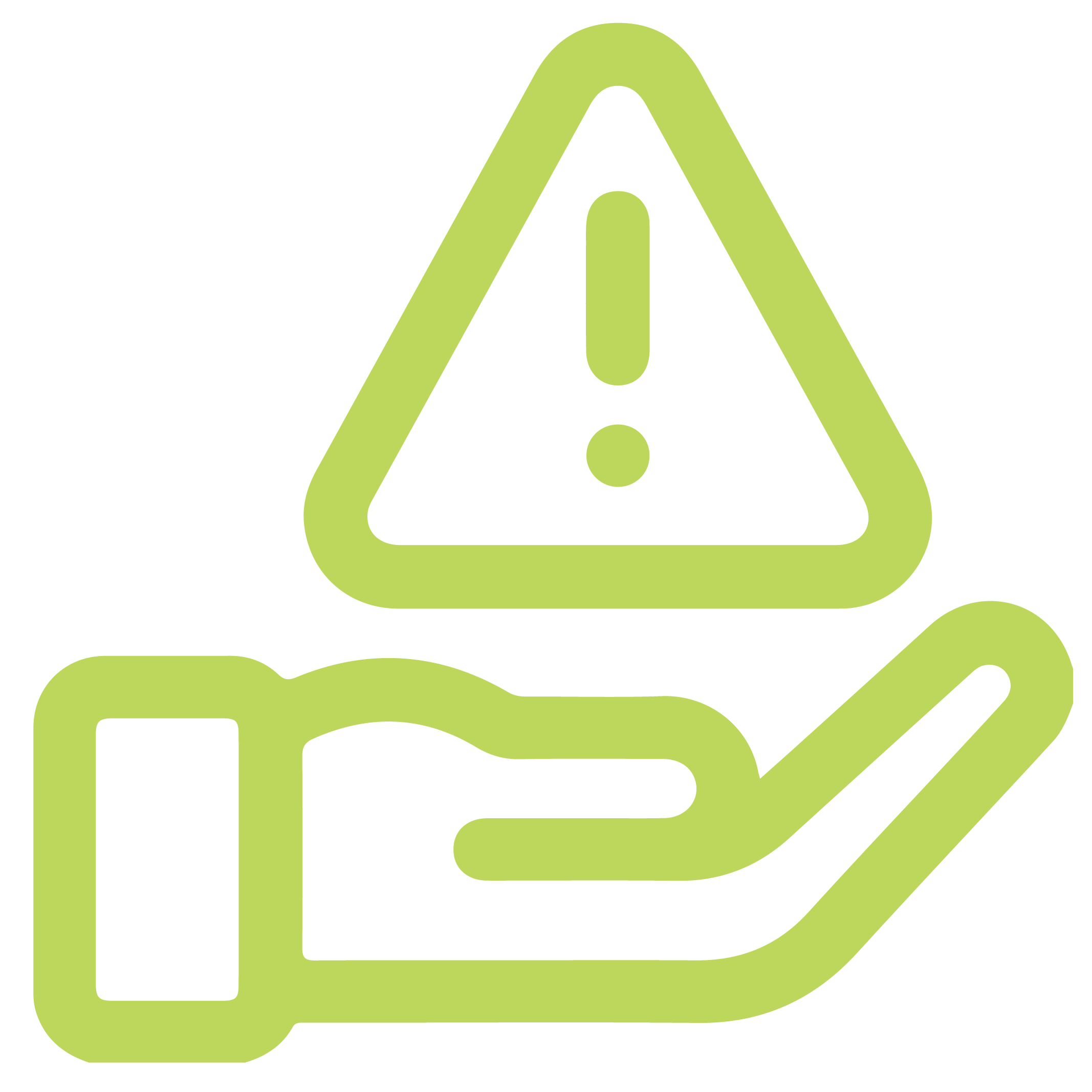 [Speaker Notes: Riscurile sunt similare cu cele legate de aceleași sarcini în afara economiei platformelor, dar munca pe platforme are unele efecte specifice menționate mai sus.]
Factori care agravează riscurile și provocările în materie de SSM
Neclaritatea statutului și contractului de muncă
Lucrătorii devin responsabili pentru propria lor securitate și sănătate

Gestionare algoritmică 
Concentrarea puterii în platformă
Recompense sau penalizări în funcție de performanța lucrătorilor
Lipsa de transparență a algoritmului 
Reducerea autonomiei lucrătorilor, a controlului asupra muncii și a flexibilității
Epuizare, anxietate, stres
[Speaker Notes: Platformele digitale de muncă tind să califice lucrătorii pe platforme drept lucrători independenți, ceea ce poate să nu fie în concordanță cu condițiile de fapt în care lucrează aceștia.
Lucrătorii independenți sunt, în general, responsabili pentru propria lor securitate și sănătate, iar aplicabilitatea legislației în materie de SSM este limitată.

Gestionarea algoritmică utilizează algoritmi pentru a aloca sarcini, a monitoriza și a evalua performanța și comportamentul lucrătorilor (de exemplu, urmărirea, mecanisme de evaluare, procese decizionale automatizate).]
Factori care agravează riscurile și provocările în materie de SSM
Izolarea și lipsa de sprijin social
Cauzează probleme de somn, epuizare, stres, depresie etc.
Limitează organizarea lucrătorilor și negocierea colectivă
Complică punerea în aplicare a măsurilor preventive și accesul la serviciile de SSM

Efemeritatea muncii și carierele nedefinite
Insecuritatea locului de muncă și a veniturilor
Coduc la probleme de sănătate fizică și mintală
Provocări pentru grupuri specifice de lucrători
Dificultăți în dovedirea experienței, deoarece portofoliile nu pot fi transferate cu ușurință între platforme sau incluse într-un CV
Lucrătorii supracalificați preiau sarcini care nu corespund nivelului lor de studii
Munca pe platforme digitale poate deveni o capcană pentru cei care au puține opțiuni alternative de muncă
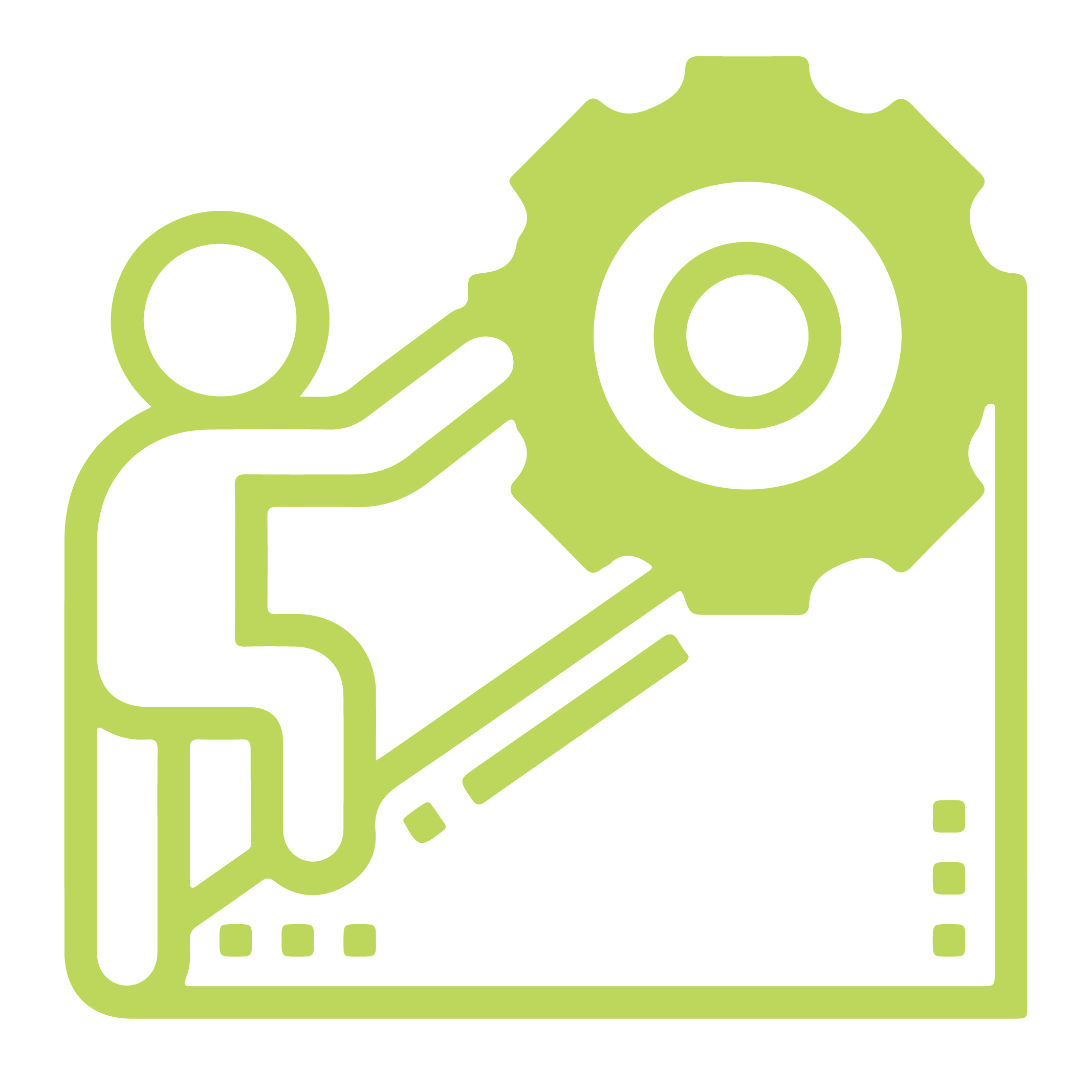 [Speaker Notes: Exemplu de instrument care îi ajută pe lucrătorii de pe platforme să-și descarce propriile date privind reputația și tranzacțiile ca dovadă a experienței profesionale și a competențelor: GigCV https://gigcv.org/]
Provocări pentru grupuri specifice de lucrători
Lucrul pe platforme poate constitui o pârghie pentru a scăpa de discriminare, hărțuire și tratament inechitabil
Profil anonim, fără informații sensibile

Dar aceste probleme încă există...
Inegalitățile și prejudecățile existente pot fi consolidate
Gestionarea algoritmică bazată pe date părtinitoare
Lucrătorii nu raportează problemele
Cartografierea răspunsurilor la riscurile în materie de SSM: exemple de inițiative
RESPONSABILII DE ELABORAREA POLITICILOR

Asigurarea obligatorie împotriva accidentelor de muncă pentru lucrătorii pe platforme care desfășoară activități la fața locului
Cerințe de transparență pentru platformele care utilizează gestionarea algoritmică
Limitarea programului de lucru, protecții privind siguranța rutieră, dreptul lucrătorilor de a fi informați cu privire la schimbările tehnologice
Solicitări de consultări publice
Inspecții de muncă și campanii de sensibilizare
Cartografierea răspunsurilor la riscurile în materie de SSM: exemple de inițiative
PLATFORMELE

Furnizarea de măsuri de protecție în materie de SSM, cum ar fi echipamente de protecție personală, strategii de siguranță fizică și psihică și de stare de bine, asistență medicală, asigurări pentru accidente de muncă, formare adaptată în materie de SSM
Politici în materie de SSM pentru siguranța rutieră și pentru combaterea violenței și a hărțuirii
Angajamente și coduri de conduită ale sectorului
Cartografierea răspunsurilor la riscurile în materie de SSM: exemple de inițiative
LUCRĂTORII PE PLATFORME

Schimburi informale de informații privind aspecte legate de muncă sau inițiative de organizare a propriei activități prin intermediul forumurilor de chat, al platformelor de comunicare socială, al interacțiunilor față în față
Măsuri de siguranță și precauții informale pentru a se proteja de riscurile specifice sarcinii
Oportunități de cooperare, negociere a condițiilor de muncă, organizare și reprezentare
Politici și practici
Propunerea de directivă a Comisiei Europene pentru îmbunătățirea condițiilor de muncă pe platformele digitale de muncă
Clarificarea statutului profesional juridic 
Transparența în gestionarea algoritmică 
O mai bună aplicare a legii și un nivel mai mare de trasabilitate
Abordează subiecte legate de SSM
Elimină o lacună lăsată de reglementarea din cadrul UE
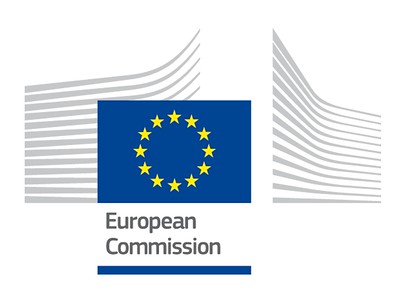 [Speaker Notes: Propunere publicată la 9 decembrie 2021.
Împreună cu propunerea de directivă, a fost publicat un proiect de ghid privind aplicarea legislației UE în materie de concurență în cazul contractelor colective ale lucrătorilor independenți.]
Exemple de politici naționale
Legea spaniolă privind curierii care livrează mâncare la domiciliu (2021): 
Dreptul la transparență algoritmică 
Prezumția unui raport de muncă dependent
Carta de la Bologna (2018): 
Protecții în materie de SSM pentru munca prin intermediul platformelor 
Modificări inspirate ale legislației italiene
Cadrul legislativ francez: 
Gama de drepturi și protecție pentru lucrătorii pe platforme

Aflați mai multe despre aceste inițiative: https://osha.europa.eu/en/publications/occupational-safety-and-health-digital-platform-work-lessons-regulations-policies-actions-and-initiatives
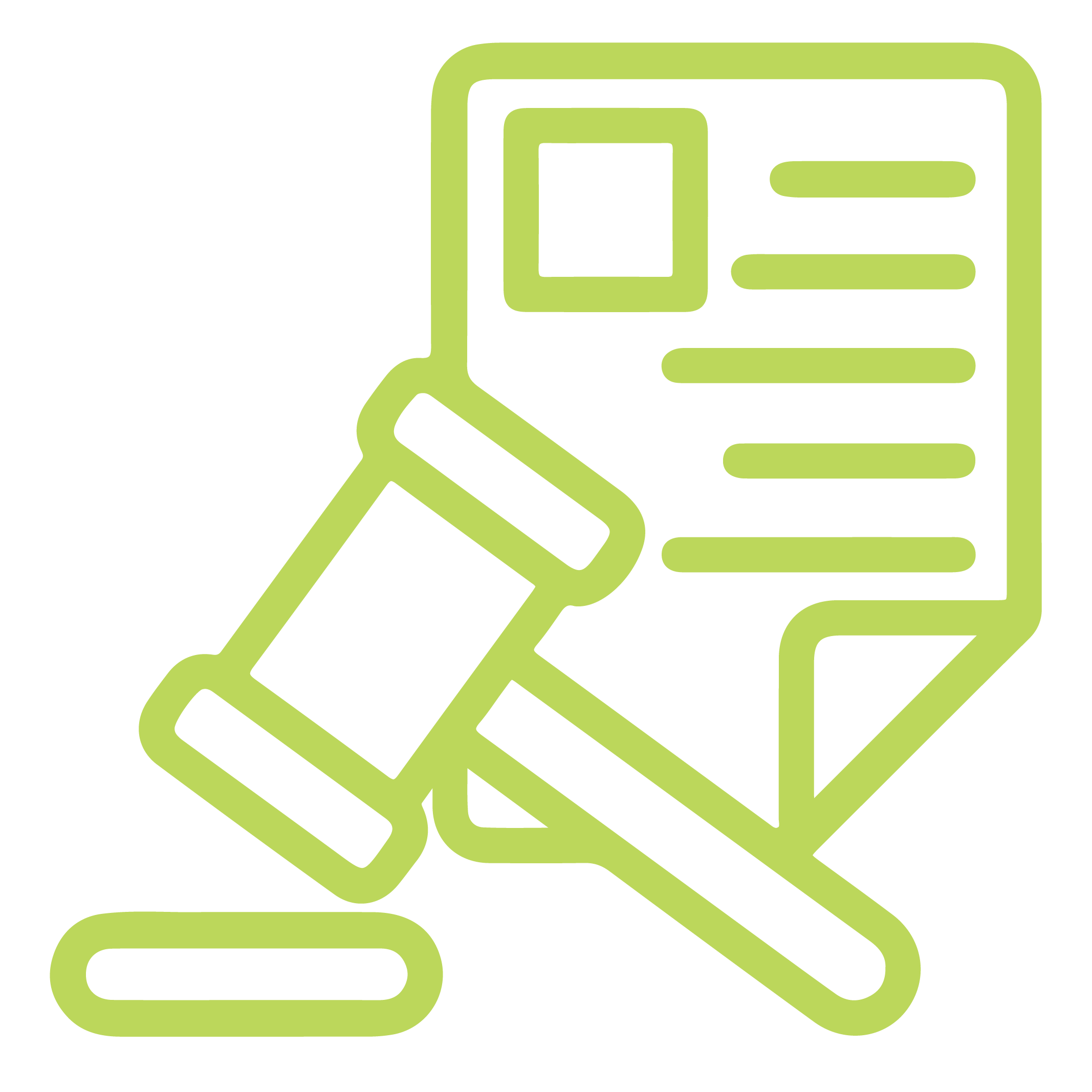 [Speaker Notes: În ciuda incertitudinii legate de munca pe platforme digitale – dacă aceasta intră sau nu în sfera de competență a inspectoratelor de muncă și de securitate socială – au fost identificate unele acțiuni ale inspectoratelor în Polonia, Belgia și Spania.]
Concluzii privind munca prin intermediul platformelor digitale
Concentrarea eforturilor asupra înțelegerii provocărilor și oportunităților în materie de SSM
Introducerea de măsuri pentru a reduce asimetriile în materie de informații și dezechilibrele de putere dintre platforme și lucrători
Creșterea gradului de conștientizare cu privire la prevenirea și gestionarea riscurilor în materie de SSM 
Creșterea transparenței pentru a facilita activitatea în materie de SSM
Consolidarea monitorizării și a punerii în aplicare a reglementărilor în materie de SSM
Implicarea lucrătorilor pe platforme și a reprezentanților acestora în gestionarea SSM
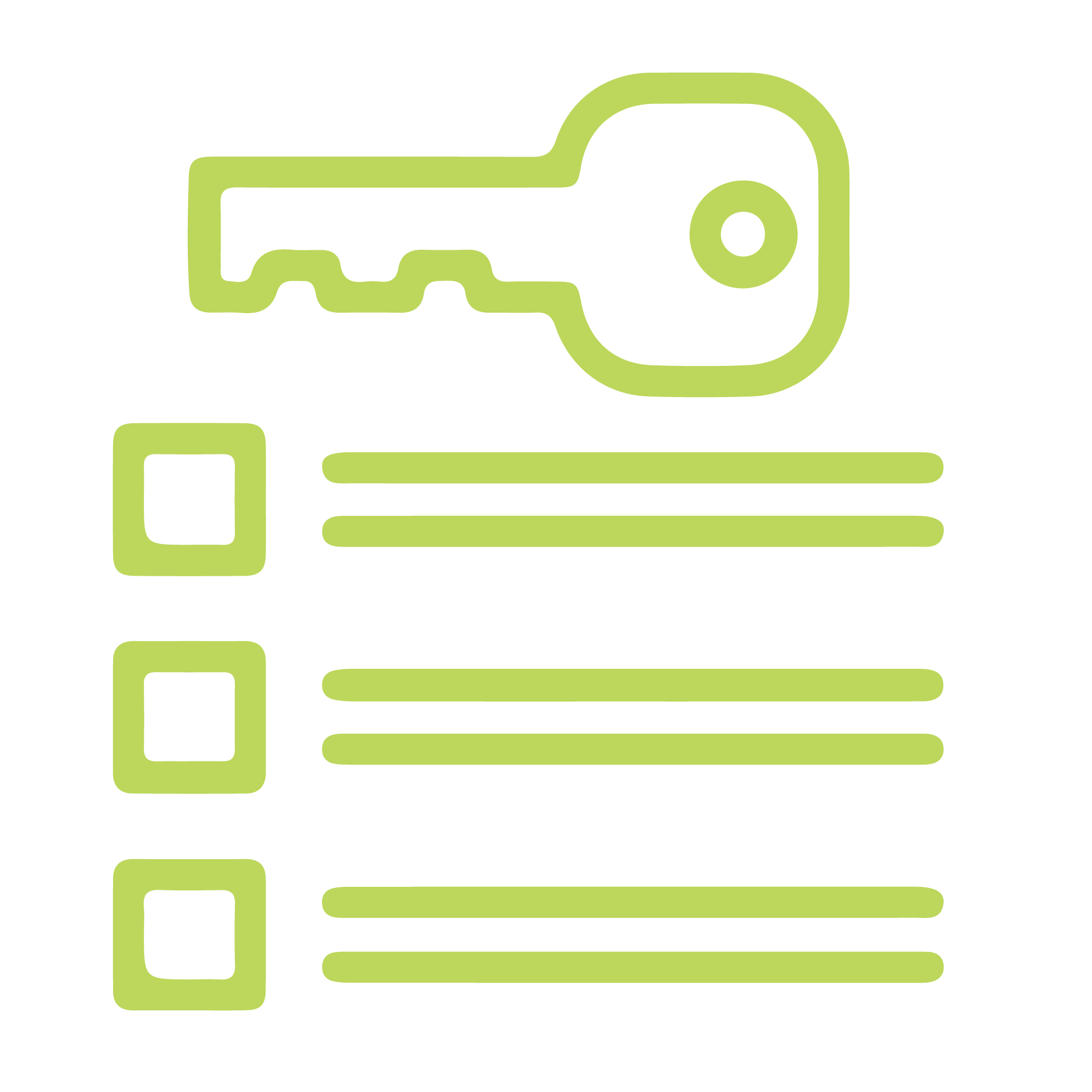 Informații suplimentare
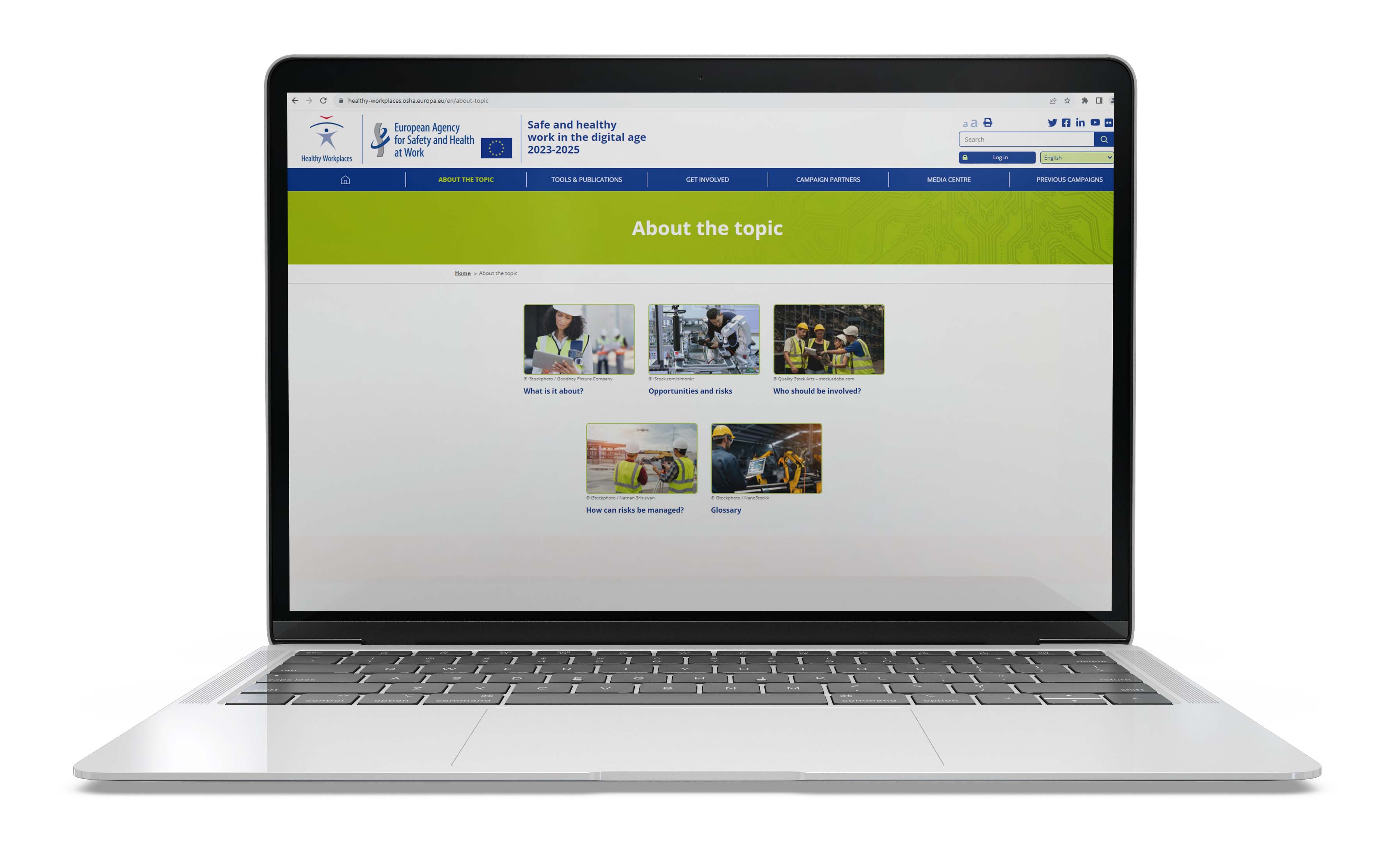 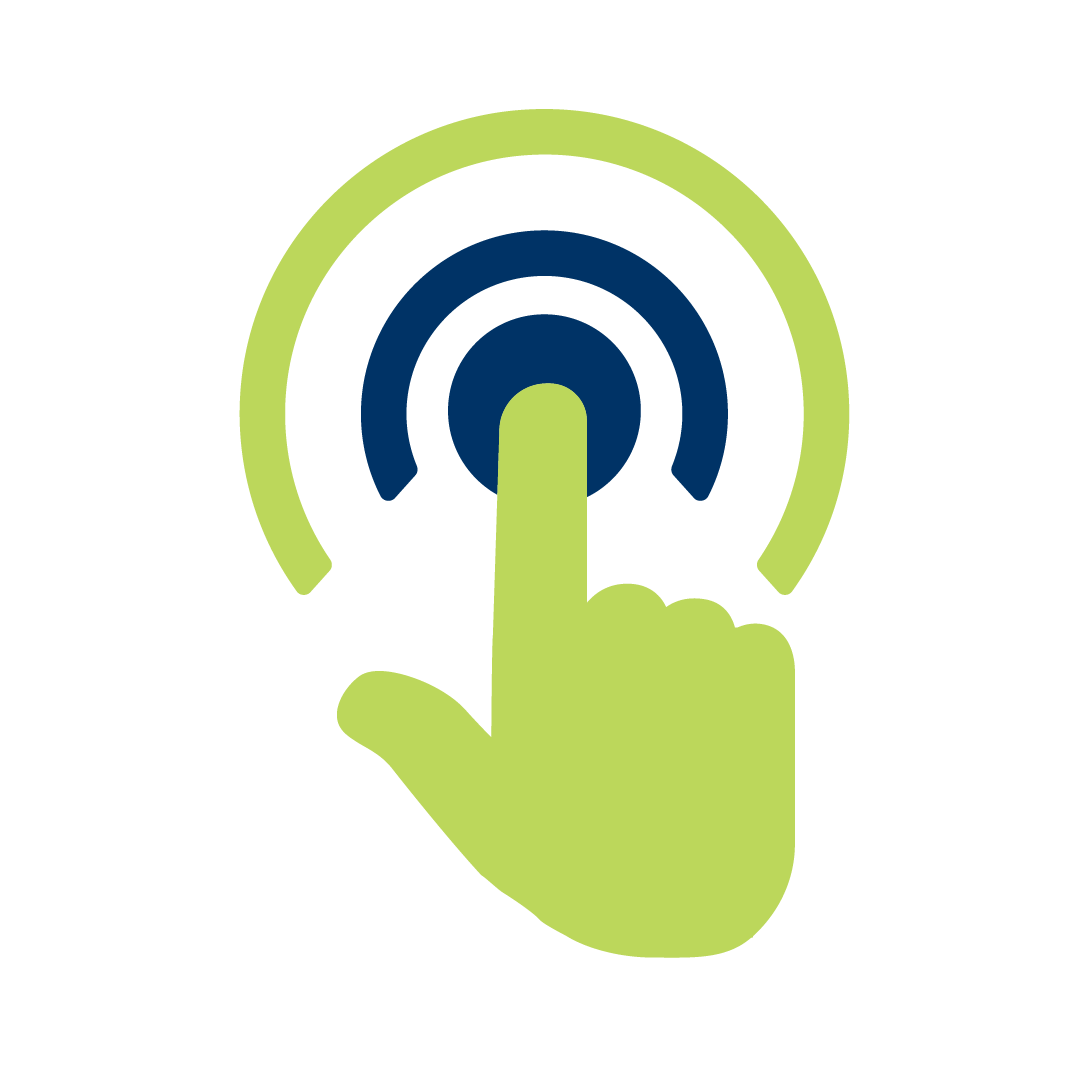 Consultați tot conținutul aferent în cadrul domeniului prioritar „Munca prin intermediul platformelor online”: 
https://healthy-workplaces.osha.europa.eu/en/about-topic/priority-area/digital-platform-work

Consultați toate publicațiile pe această temă: 
https://osha.europa.eu/en/publications-priority-area/digital-labour-platforms
Nici Agenția Europeană pentru Securitate și Sănătate în Muncă (EU-OSHA), nici o altă persoană care acționează în numele agenției nu este responsabilă de modul în care aceste informații ar putea fi utilizate.

 © Agenția Europeană pentru Securitate și Sănătate în Muncă, 2024
Reproducerea este autorizată cu condiția menționării sursei.
Pentru utilizarea sau reproducerea în orice fel a fotografiilor sau a altor materiale pentru care EU-OSHA nu deține drepturile de autor, trebuie să se solicite acordul direct de la deținătorii drepturilor de autor.